PROMETNI ZNAKI - kviz 20 vprašanj
Izberi vprašanje
1
2
3
4
5
6
7
8
9
10
11
12
13
14
15
16
17
18
19
20
1. vprašanje
Kaj označuje ta prometni znak?
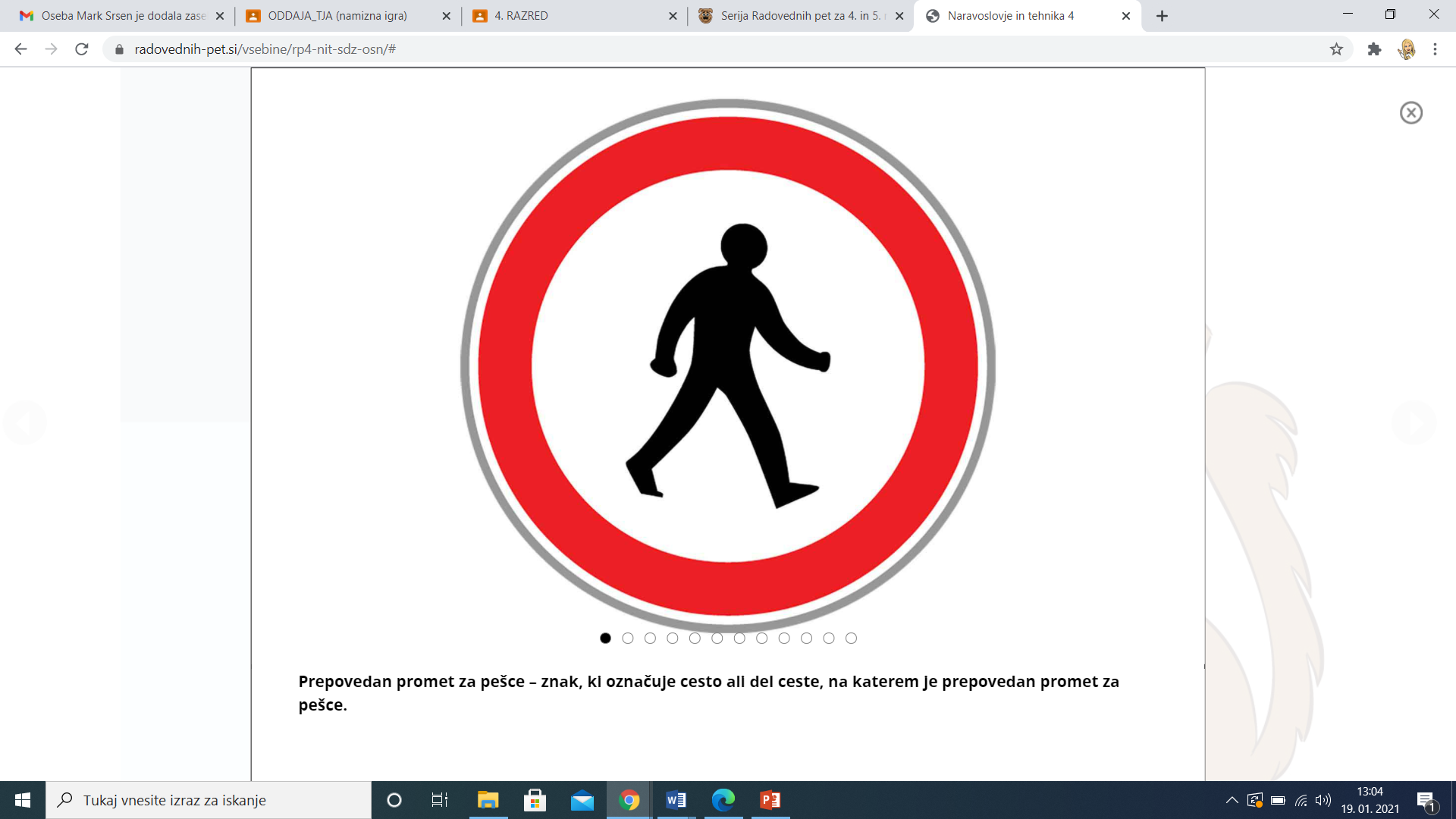 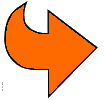 In odgovor je…
Prepovedan promet za pešce.
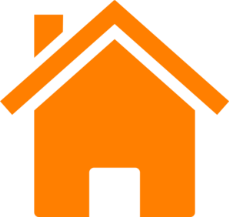 2. vprašanje
Kaj predstavlja ta prometni znak?
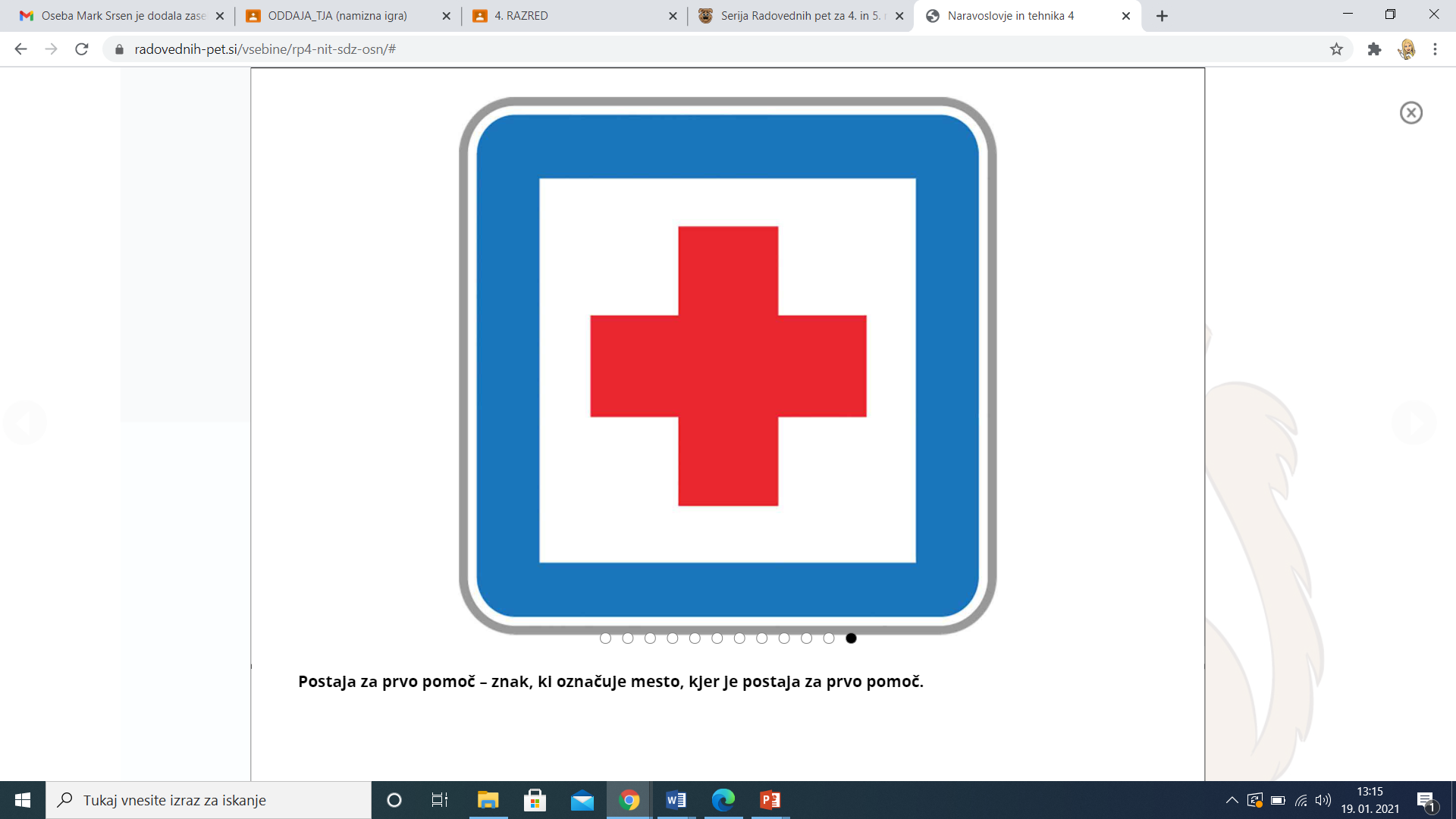 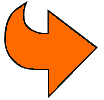 In odgovor je…
Postaja za prvo pomoč.
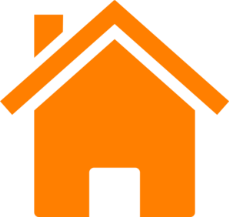 3. vprašanje
Kaj pomeni ta prometni znak?
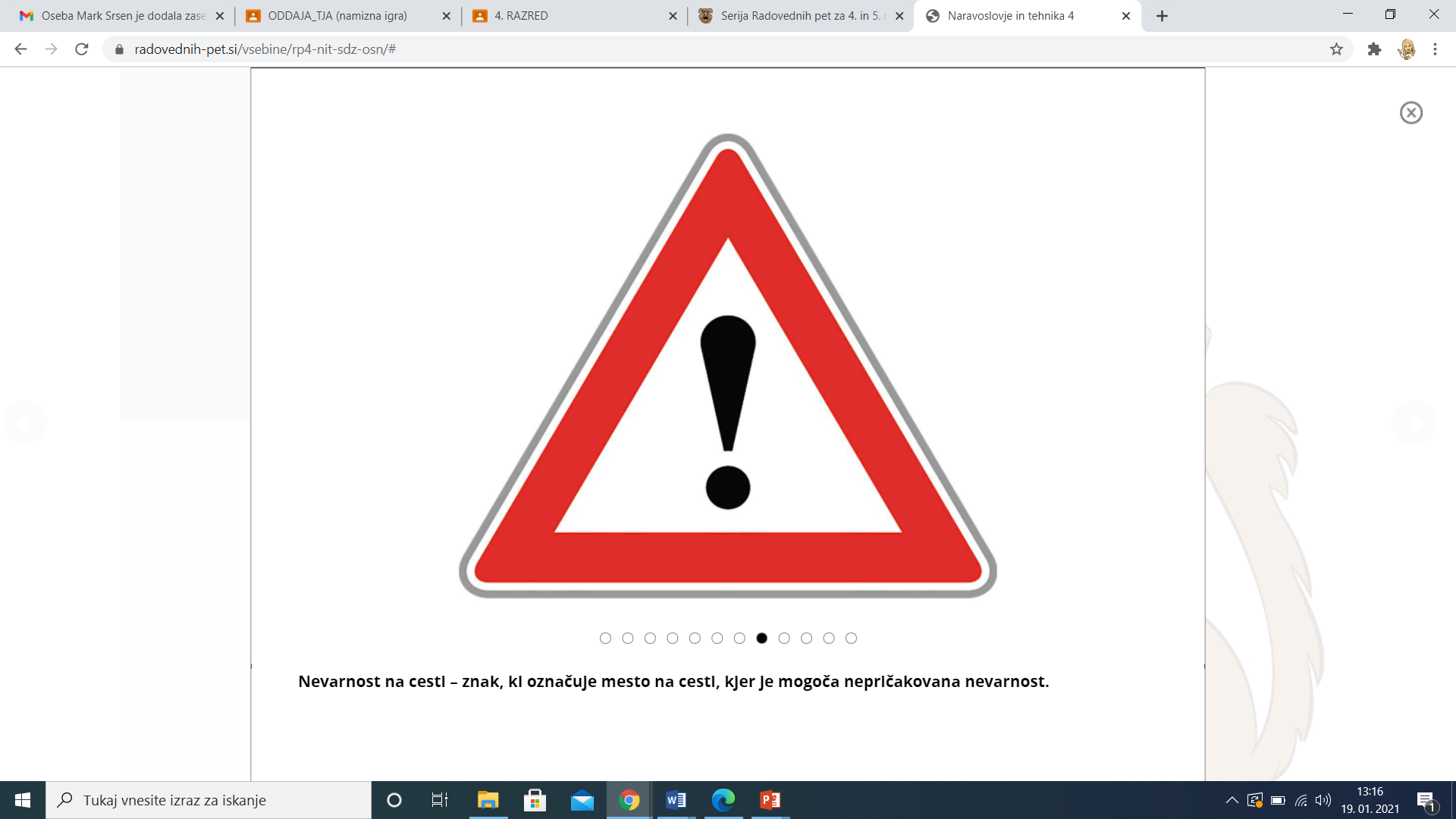 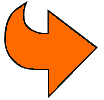 In odgovor je…
Nevarnost na cesti.
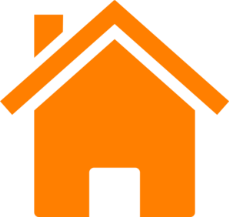 4.  vprašanje
Kaj označuje ta prometni znak?
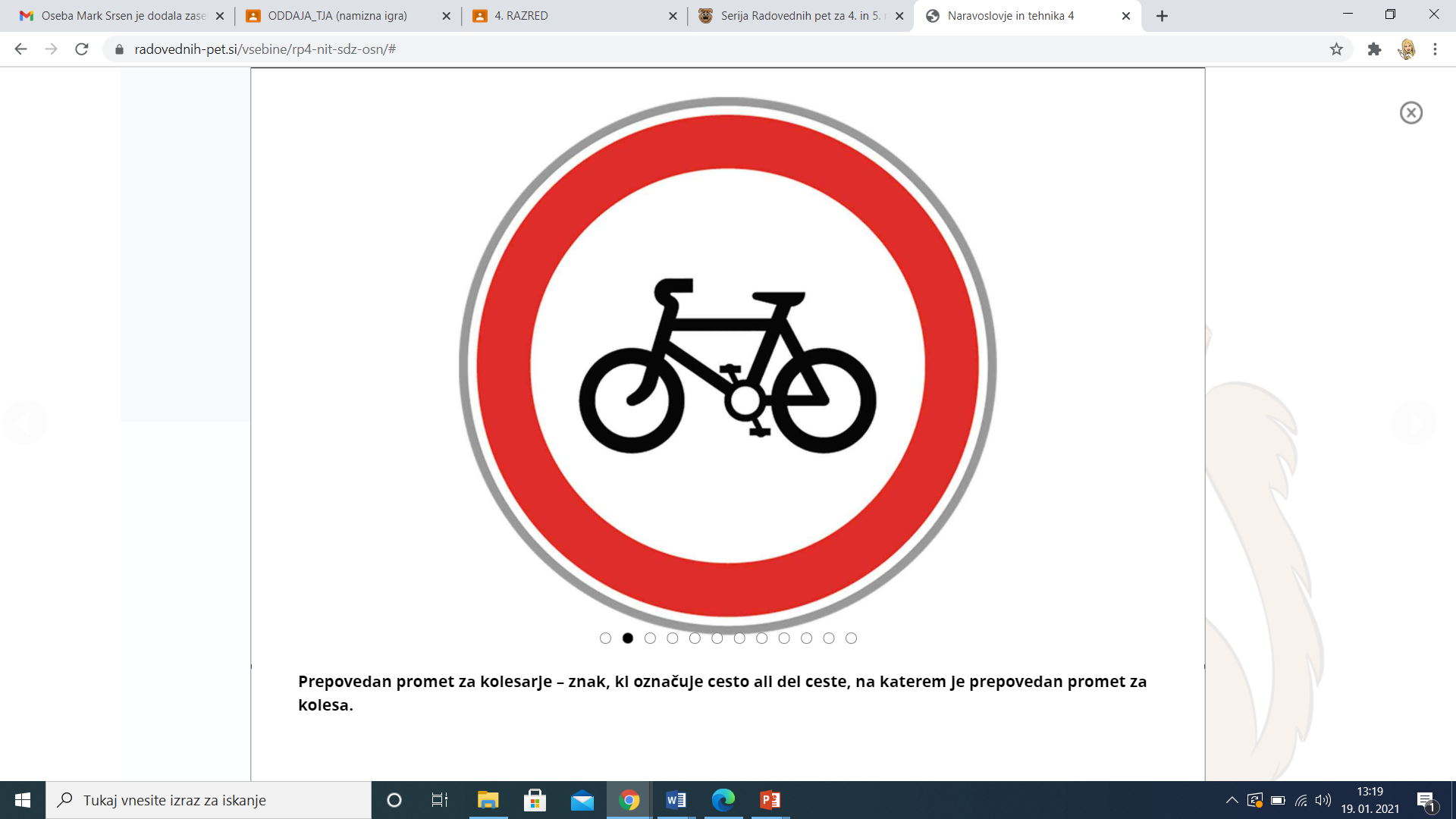 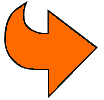 In odgovor je…
Prepovedan promet za kolesarje.
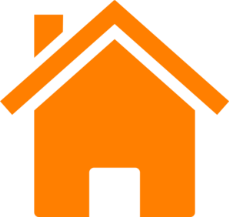 5. vprašanje
Kaj označuje ta prometni znak?
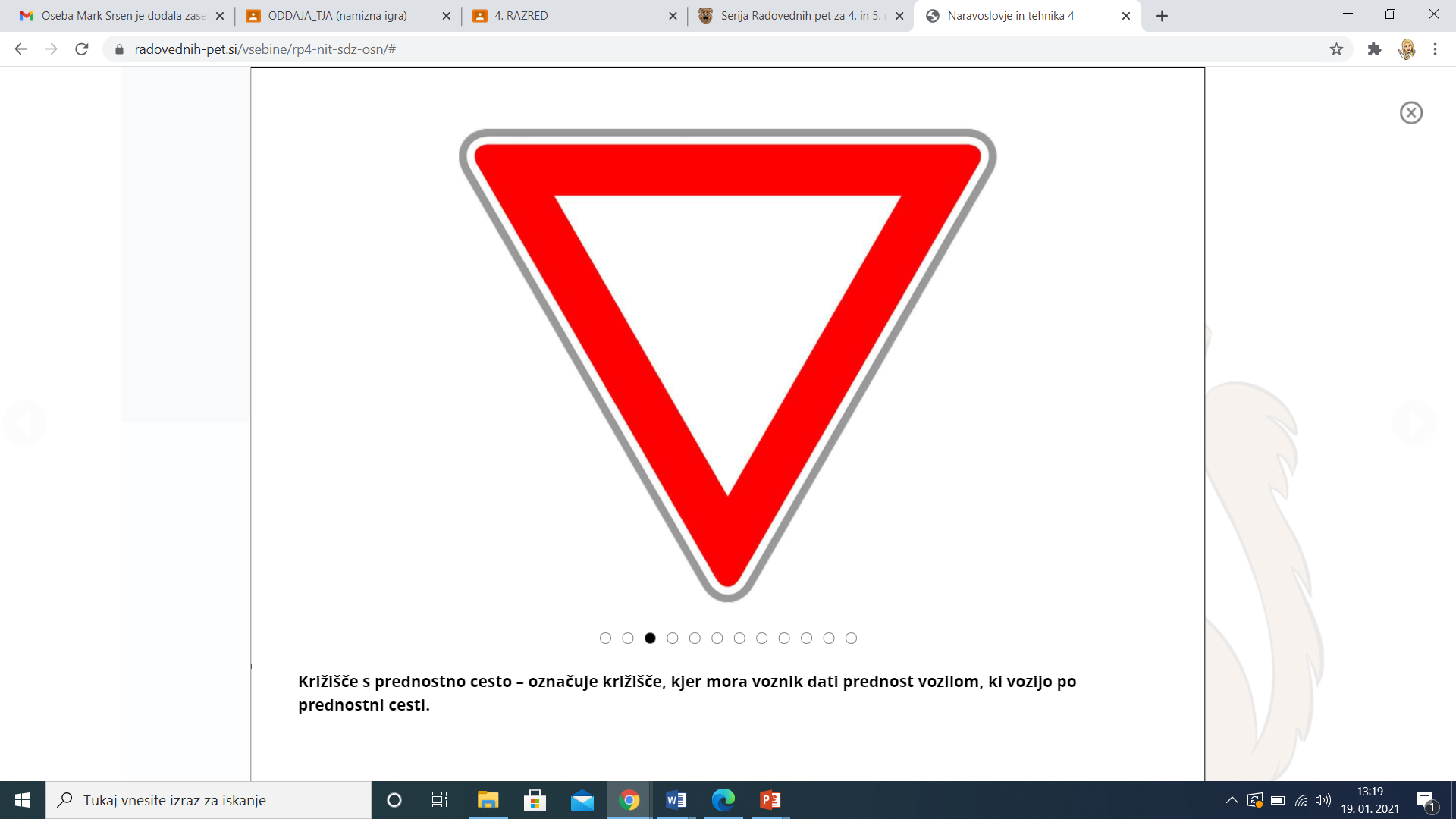 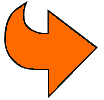 In odgovor je…
Križišče s prednostno cesto.
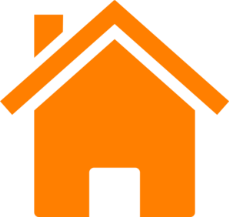 6. vprašanje
Kaj pomeni ta prometni znak?
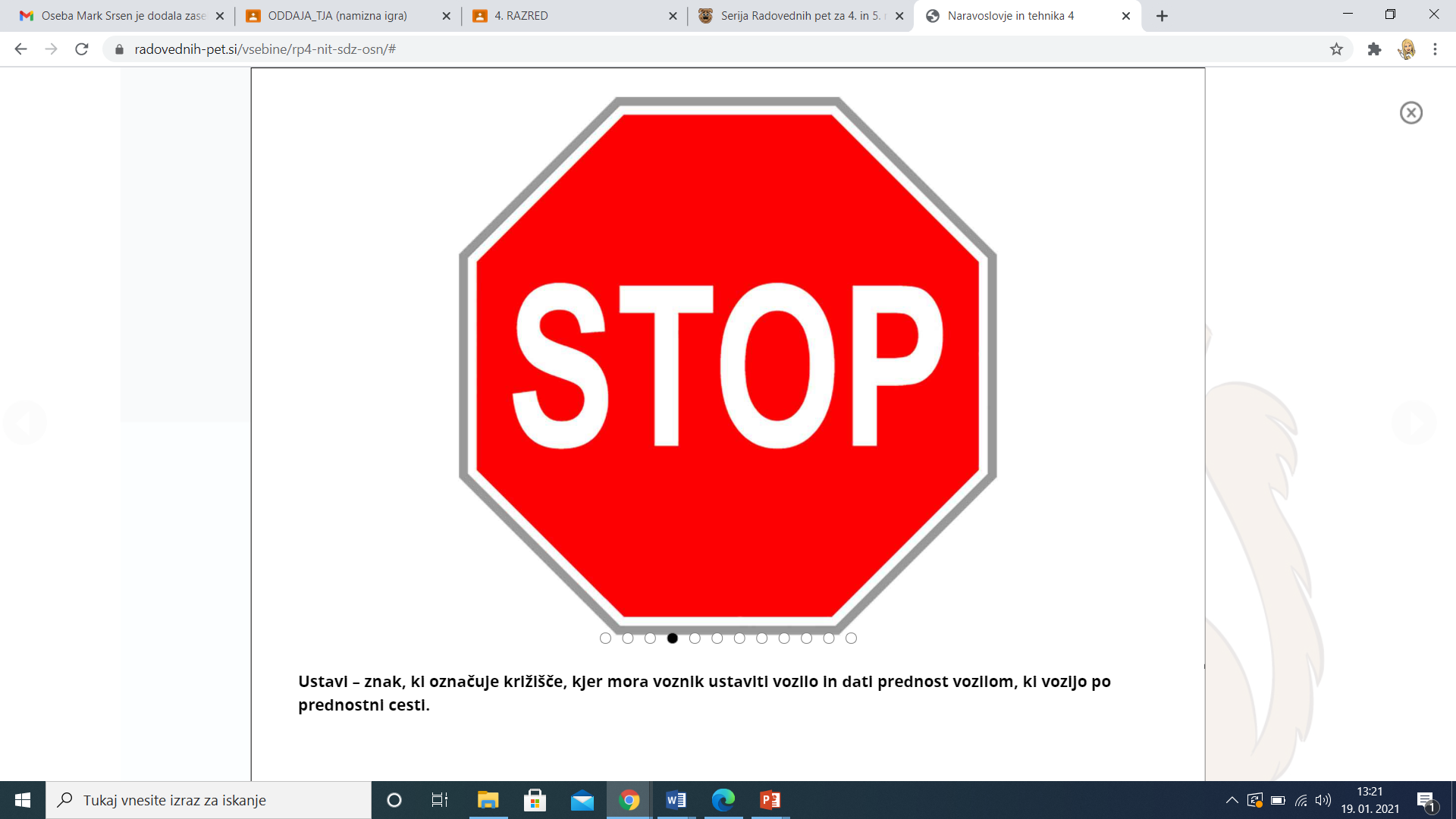 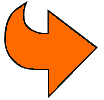 In odgovor je…
USTAVI!
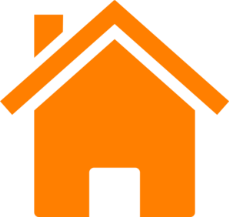 7. vprašanje
Kaj predstavlja ta prometni znak?
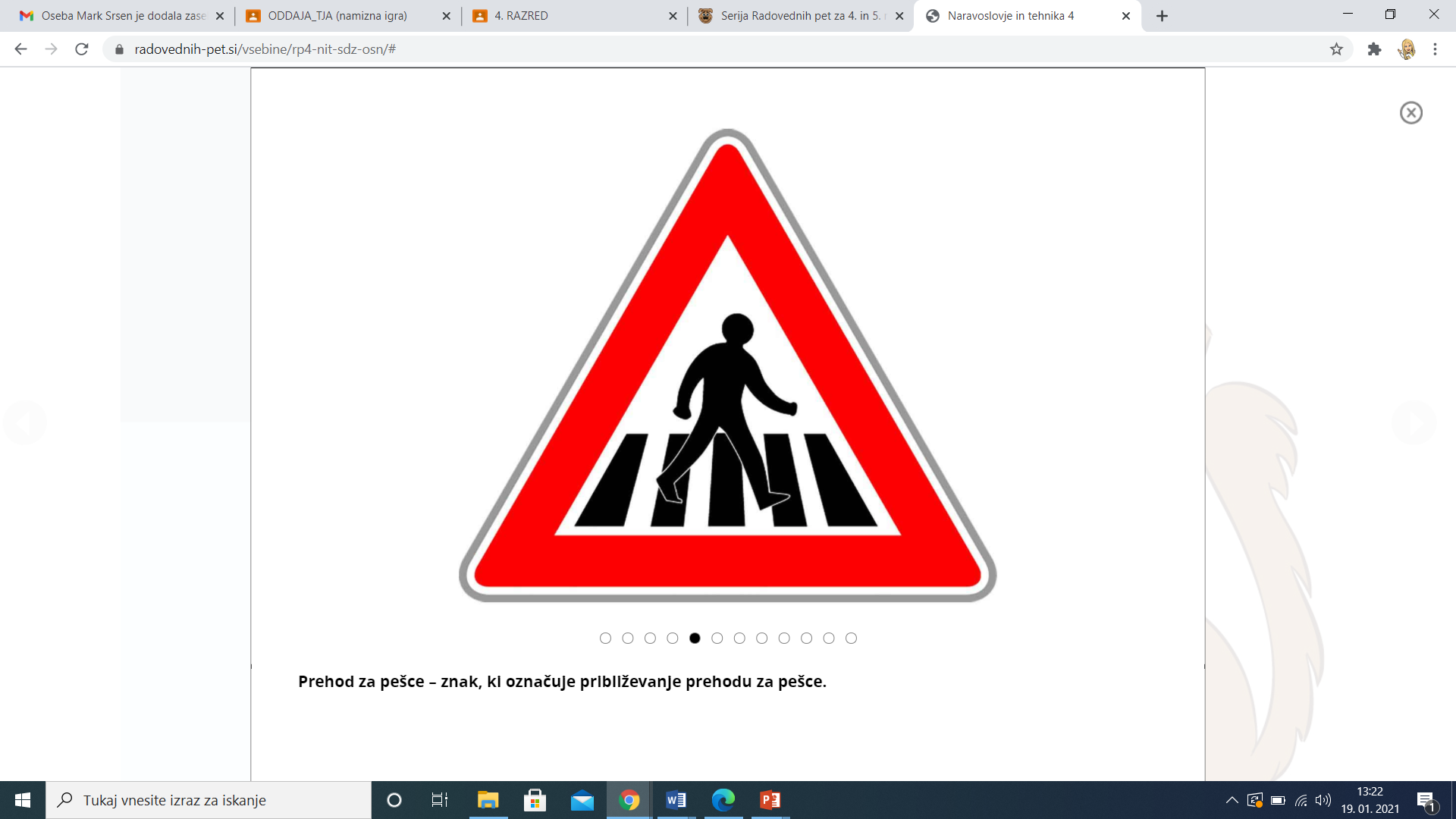 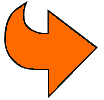 In odgovor je…
Prehod za pešče.
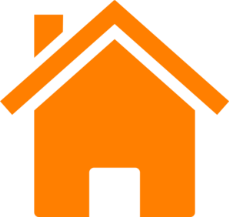 8. vprašanje
Kaj predstavlja ta prometni znak?
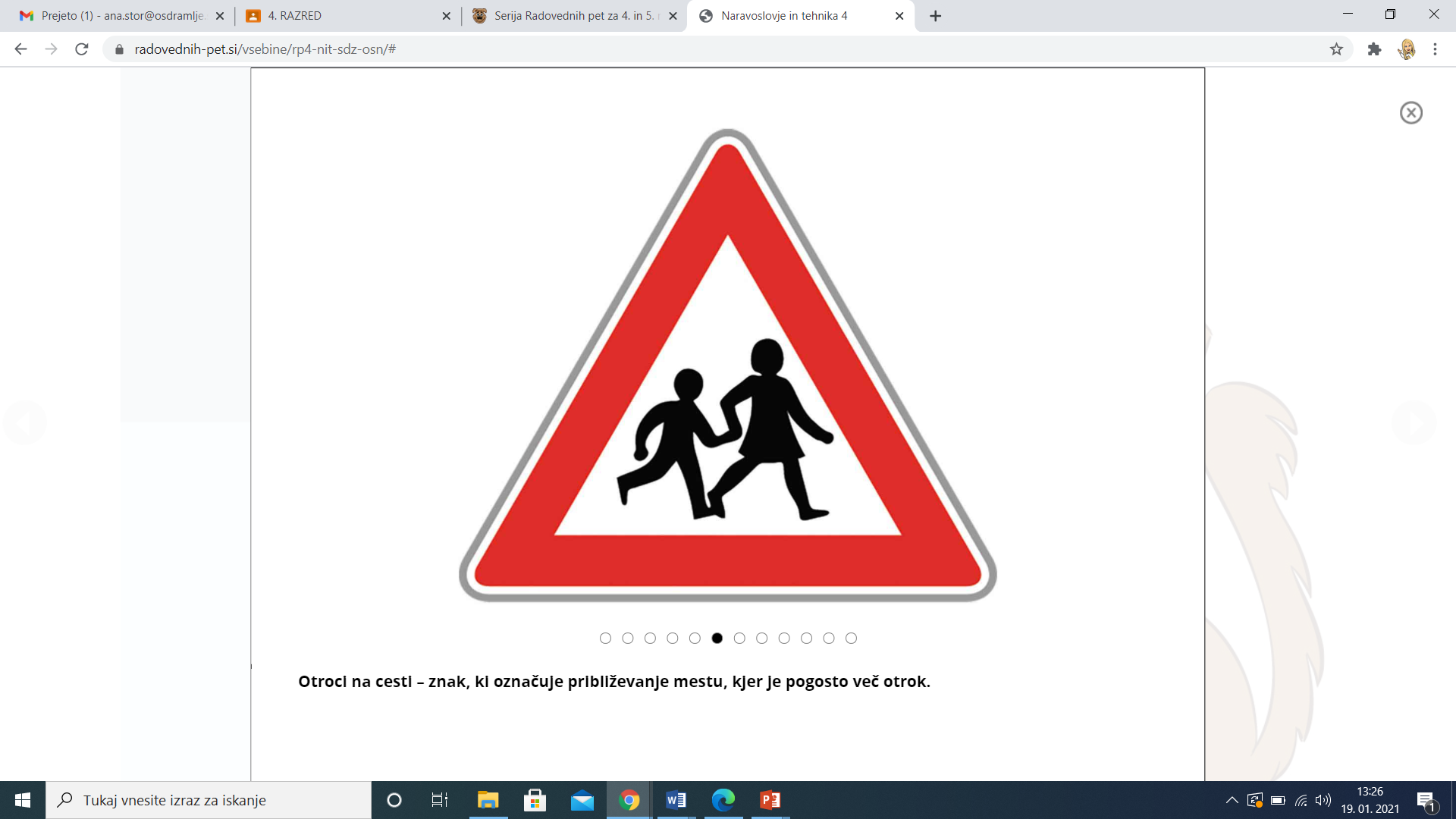 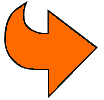 In odgovor je…
Otroci na cesti.
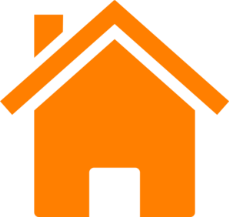 9. vprašanje
Kaj pomeni ta prometni znak?
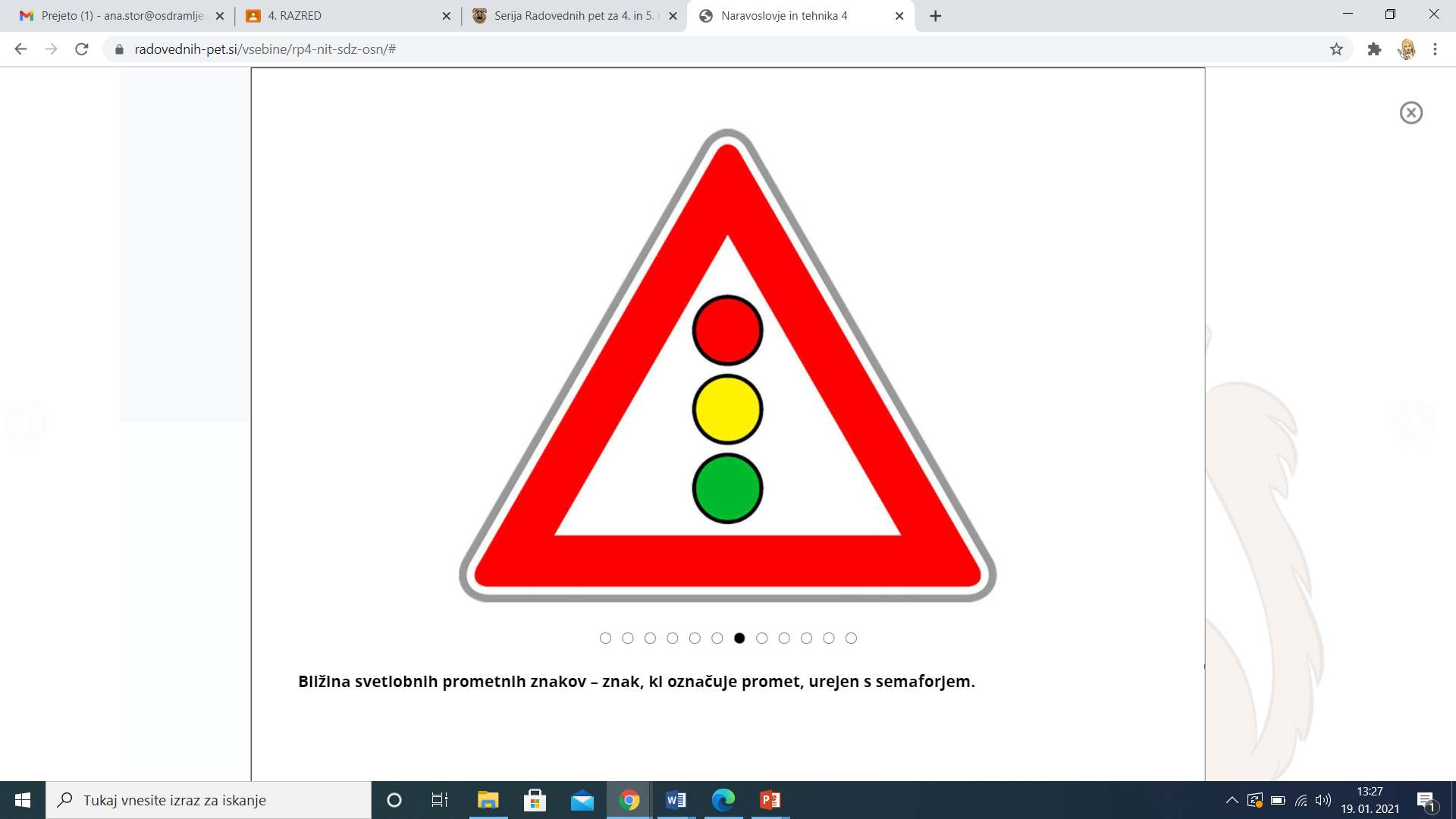 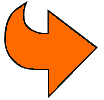 In odgovor je…
Bližina svetlobnih prometnih znakov.
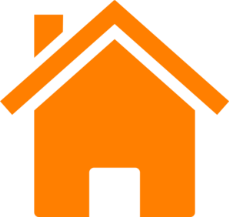 10. vprašanje
Kaj pomeni ta prometni znak?
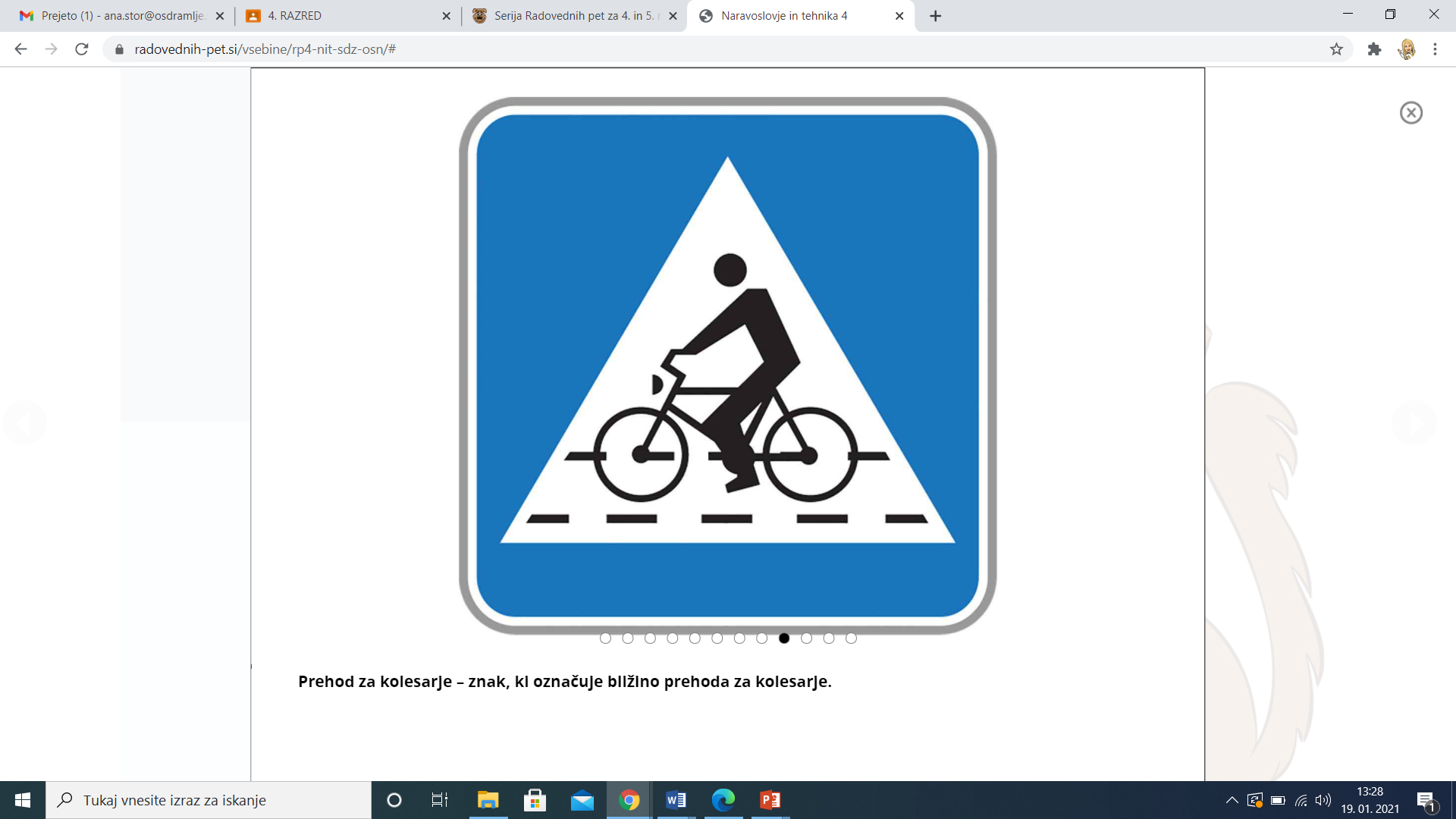 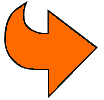 In odgovor je…
Prehod za kolesarje.
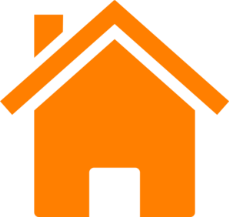 11. vprašanje
Kaj predstavlja ta prometni znak?
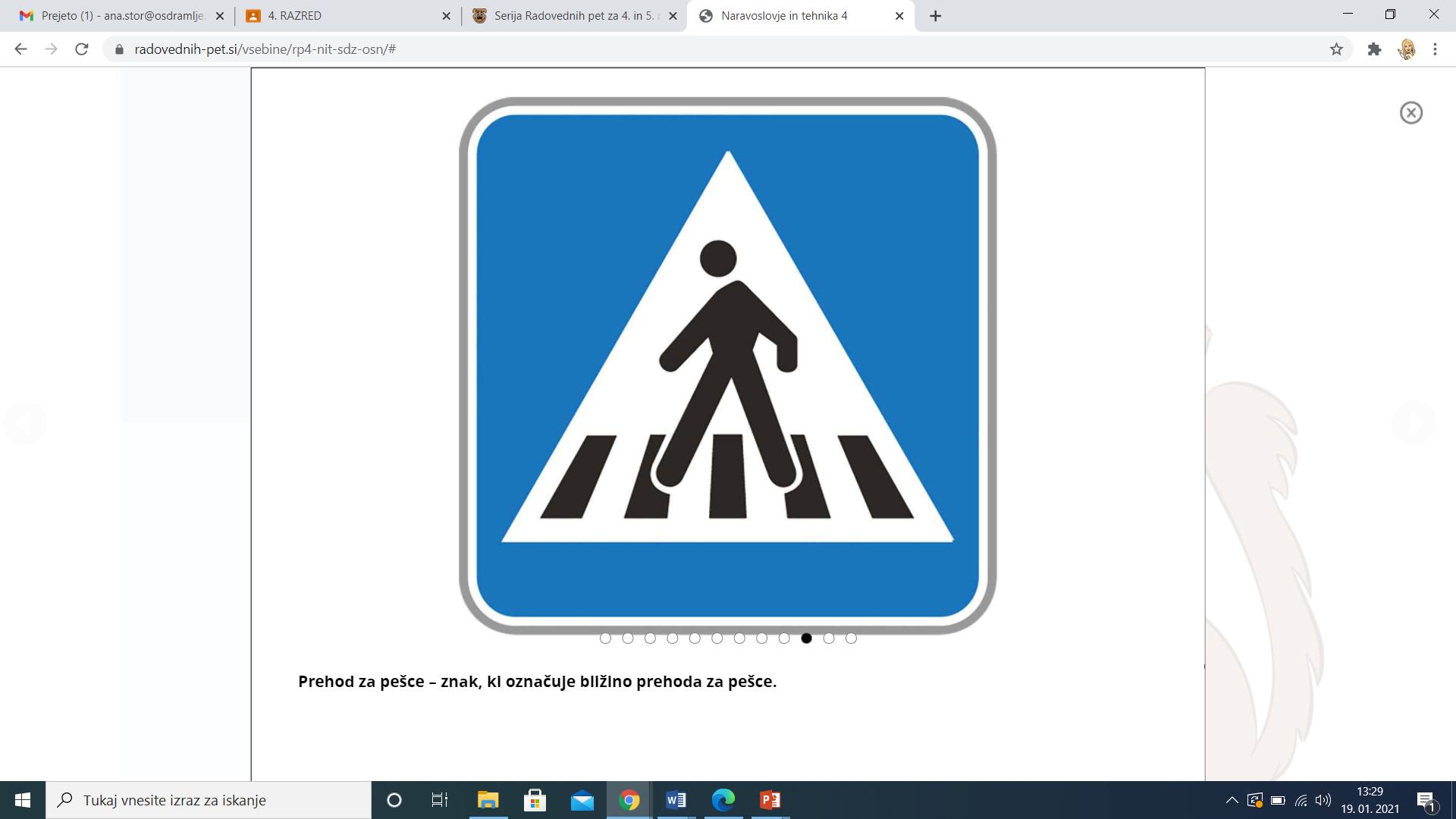 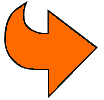 In odgovor je…
Prehod za pešce.
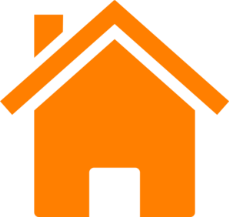 12. vprašanje
Kaj označuje ta prometni znak?
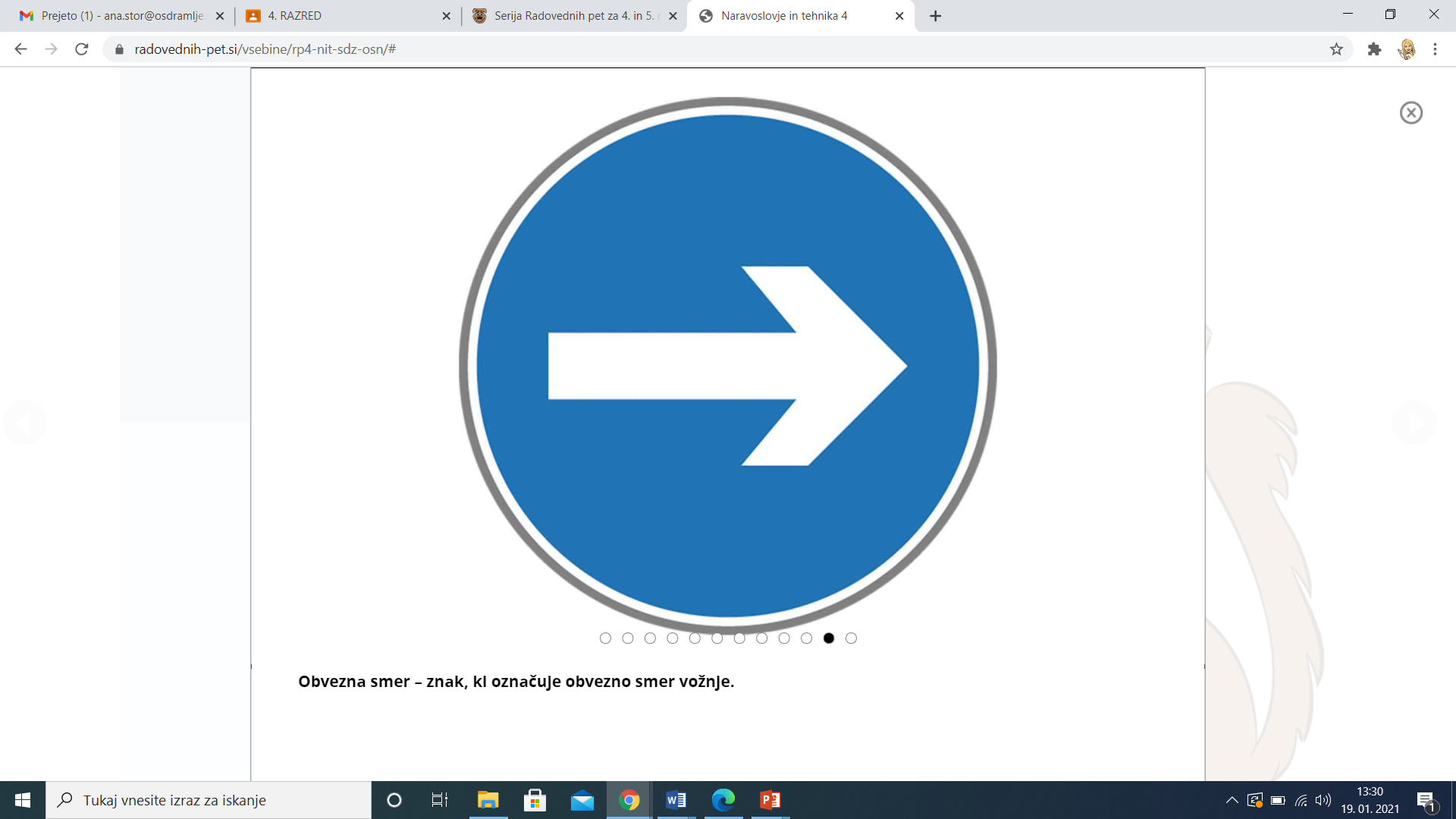 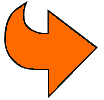 In odgovor je…
Obvezna smer.
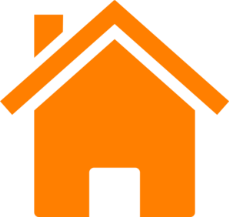 13.  vprašanje
Kaj označujejo znaki za prepovedi in omejitve?
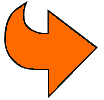 In odgovor je…
Označujejo omejitve, obveznosti in prepovedi.
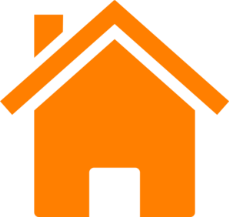 14. vprašanje
Kakšne oblike so znaki za nevarnost?
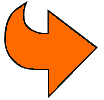 In odgovor je…
Trikotne oblike.
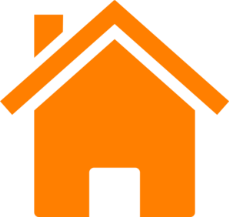 15.  vprašanje
Kakšne barve so znaki za obvestila?
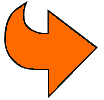 In odgovor je…
Modre.
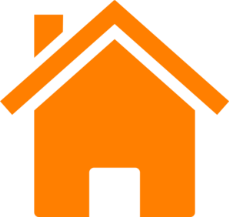 16. vprašanje
Kakšne oblike prometnih znakov poznaš?
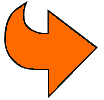 In odgovor je…
Krog, trikotnik, štirikotnik, osemkotnik.
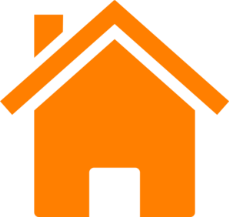 17. vprašanje
Kaj vključuje prometna signalizacija?
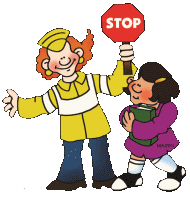 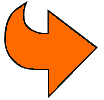 In  odgovor je…
Prometne znake, označbe na voziščih in drugih prometnih površinah.
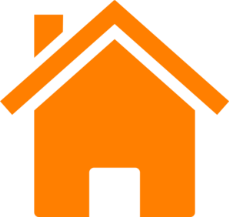 18. vprašanje
Če poznamo prometna pravila in prometno signalizacijo, potem se lahko čemu izognemo?
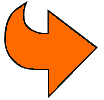 In  odgovor je…
Prometni nesreči.
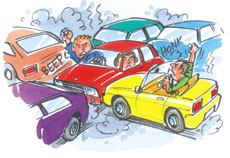 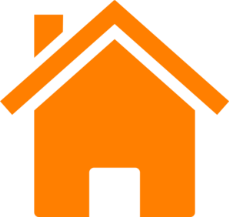 19. vprašanje
Kje in kako so postavljeni prometni znaki?
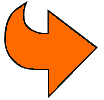 In  odgovor je…
Kje? Na desni strani vozišča v smeri vožnje.
Kako? Tako, da so dobro vidni in ne ovirajo vozil, kolesarjev in pešcev.
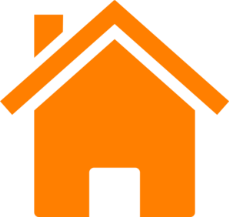 20.  vprašanje
Na kaj nas prometni znaki opozarjajo?
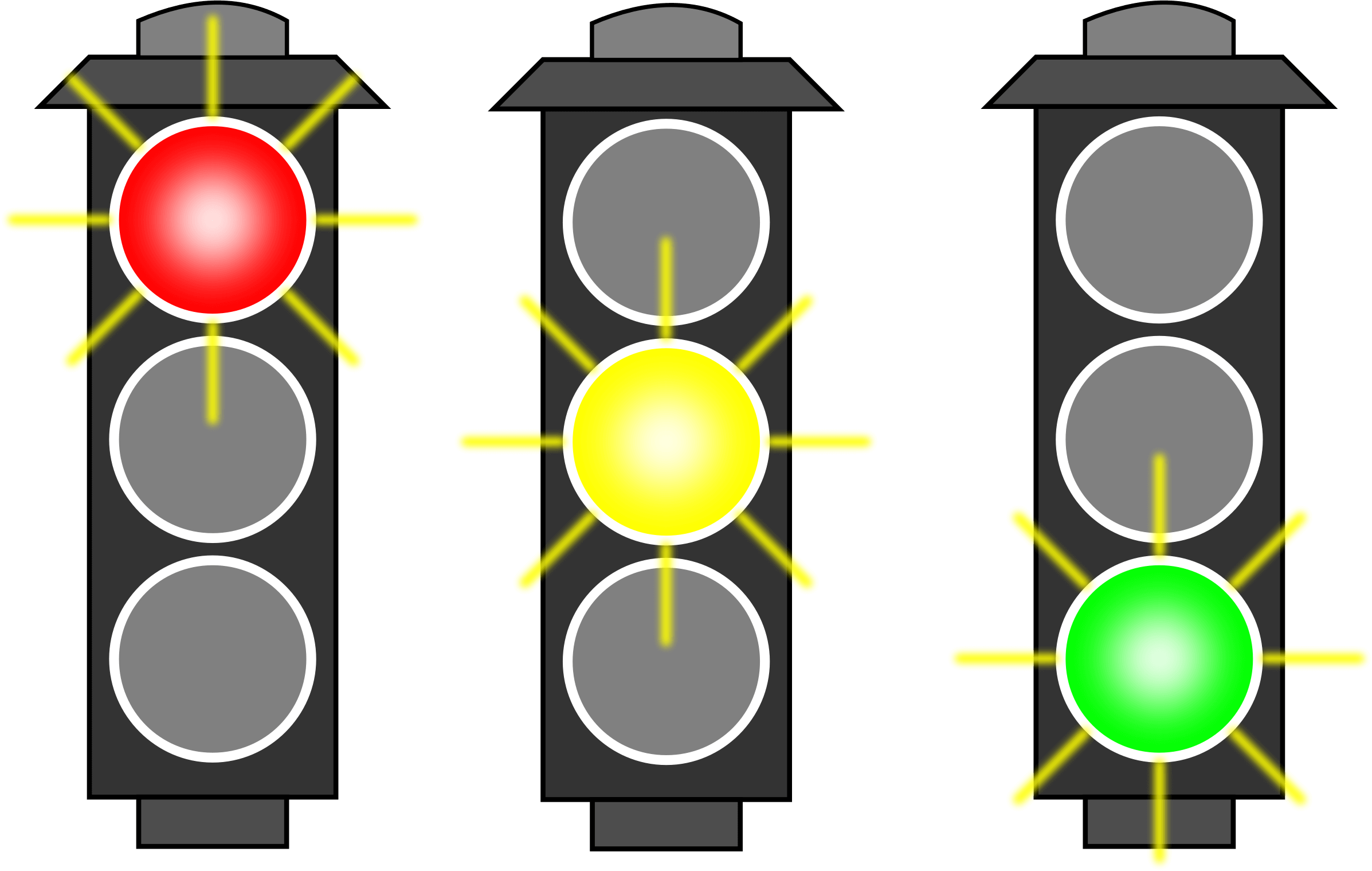 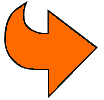 In odgovor je…
Na nevarnost.
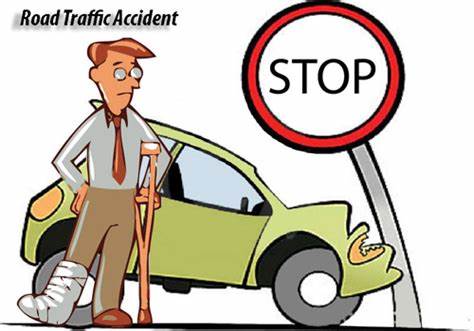 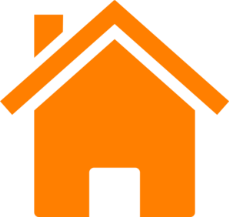 Če česa nisi znal, potem kviz reši še enkrat. Tako se boš najhitreje naučil. 

SAJ BO ŠLO!
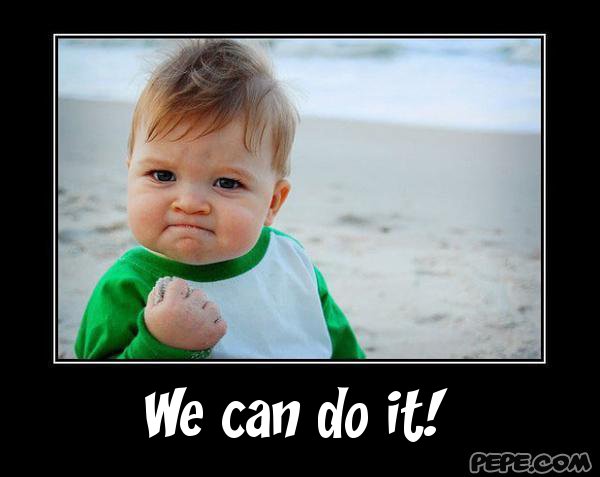